For updated version, please click on  
http://ocw.ump.edu.my
BSK1133 PHYSICAL CHEMISTRYCHAPTER 2COLLISIONS OF GASES MOLECULES
PREPARED BY:
DR. YUEN MEI LIAN AND DR. SITI NOOR HIDAYAH MUSTAPHAFaculty of Industrial Sciences & Technologyyuenm@ump.edu.my and snhidayah@ump.edu.my
Description
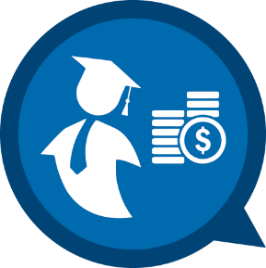 Aims

To understand the collision molecules theory of gases.

To understand the different types of molecules speed.

To understand the different between ideal gas and real gas.
Description
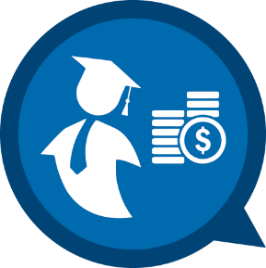 Expected Outcomes
Able to understand the collision of gas molecule theory
Able to understand the diffusion and effusion of gases 
Able to understand mean free path
Able to understand the different between ideal gas and real gas
References
Atkins, P & Julio, D. P. (2006).Physical Chemistry (8th ed.). New York: Oxford.
  Chang, R. (2005).Chemistry (8th ed.). New York: McGraw Hill.
   Atkins, P & Julio, D. P. (2012). Elements of Physical Chemistry 
      (sixth ed.). Freeman, Oxford.
Silbey, R. J., Alberty, A. A., & Bawendi, M. G. (2005). Physical Chemistry. New York: John Wiley & Sons.
Hans Kuhn, Horst-Dieter, F. and David, H. W. (2009). Principles of Physical Chemistry (Second Edition), Wiley
Mortimer R. G. (2008) Physical Chemistry, Third Edition , Elsevier Academic press, USA.
Contents
2.1 Average Speed of Molecules in A Gas

2.2 Diffusion and Effusion

2.3 Graham’s Law

2.4 Mean Free Path

2.5 Fick’s Law

2.6 Real Gas

Conclusion
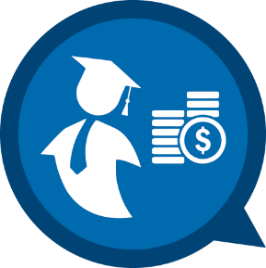 2.1 Average Speed of Molecules in A 	  Gas
As discussed previously in Chapter 1:
2.2 Diffusion and Effusion
Type of gas movement: 

Diffusion :
	A process which spreading of molecules from higher 	concentration to low concentration.

Effusion :
	A process of molecules escape from a compartment to 	a vacuum compartment through a small hole.
According to the equation of molecular speed, number of molecule hitting the wall of container is proportional to their speed.
Thus, the rate of effusion also considered as proportional to its molecular speed (Vrms).
2.3 Graham’s Law
Expansion of gases
The pressure difference between the two sides of orifice (small hole) and the orifice diameter determine whether the gas expands supersonically or effusively:

Effusion : 
the diameter of orifice is smaller than the average distance a molecule travels between its collision with another molecule (mean free path).
No collisions occur between the gas molecules as they move through the orifice and the flow is ‘molecular’
Supersonic :

Diameter of hole is larger than the average distance between collisions.

Many collisions between the gas molecule can occur during the expansion through the hole.

The collision act to transfer energy from the random atomic and molecular motions of the gas into the directed flow of the gas molecules along the expansion direction.

The gas moves as a whole; most of the molecules have the same speed in direction of the flow

The speed of the gas molecules relative to each other becomes very small, and the temperature also becomes very low.
2.4 Mean Free Path
A gas molecule travels in a straight line and collide with other molecule or wall of the container. 

Mean free path is the average distance a molecule travels between collisions.

The mean free path of molecule will depend on its speed and the density of molecules surrounding it.

As the pressure increases, the mean free path decreases.
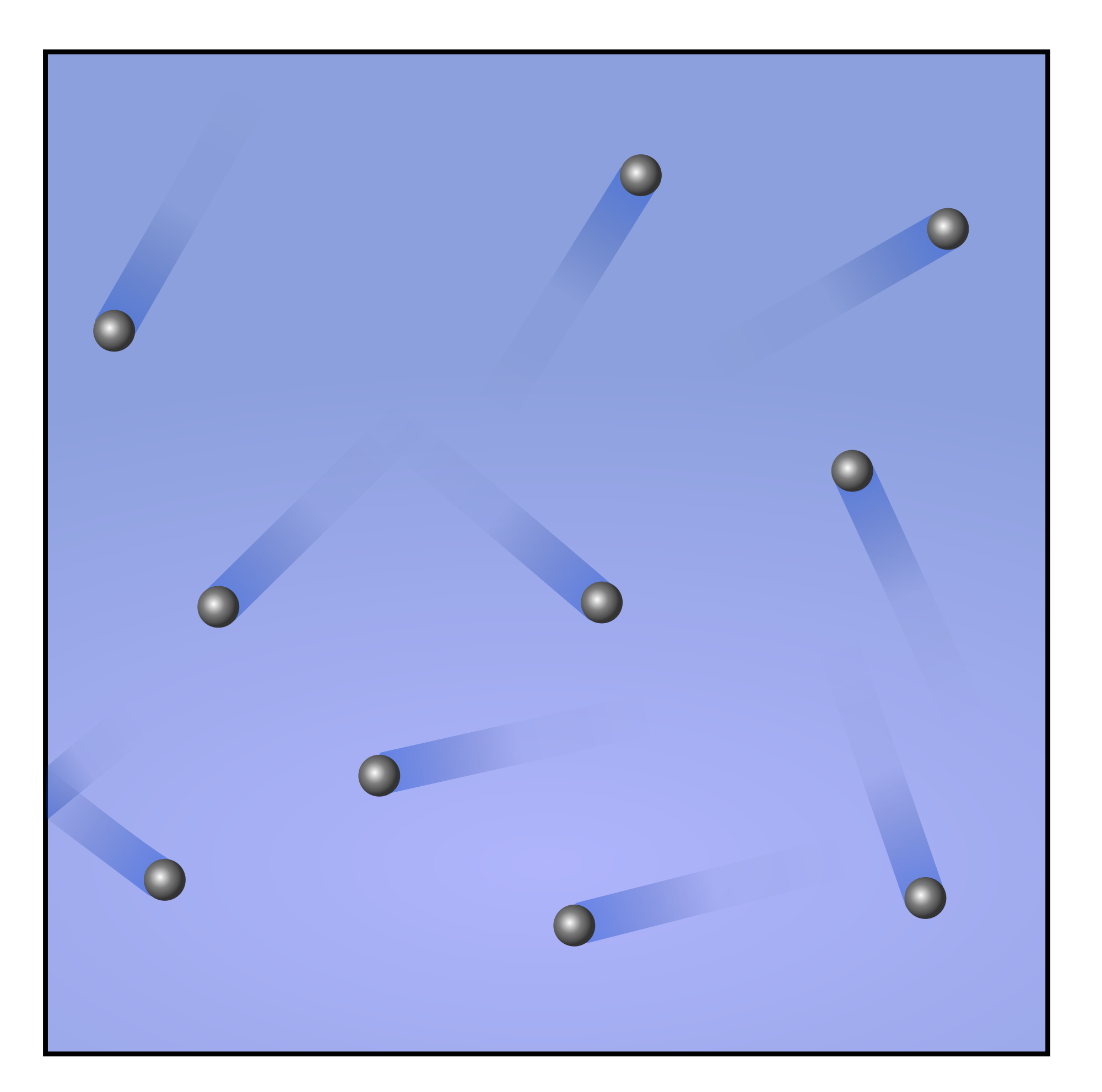 Sources: 
Wikimedia commons
Using the ideal gas law equality at P=1 bar and T=273.16 K, the average distance is a=3.3 nm.
The free path (λ) (the distance a molecule traverses between collisions) is much longer than the average distance a because the molecule passes between many neighboring molecules. 
Assumptions to determine the mean free path (a or    ):
	1. approximate the molecules as hard sphere
Assumptions to determine the free path (λ) :
	1. Consider a particle of type 1 moving among many particles of type 2 that are 	     so massive that they can be considered nearly stationary.
	2. A collision occurs each time a type 1 particle with radius (r1) touches a type 	    2 particle with radius (r2).
	3. As type 1 molecule moves through space it sweeps out a cylindrical volume  
           (Vcyl).
2.5 Ficks’s First Law
2.6 Real Gas
A gas is considered as non-ideal when it is not fulfil an ideal gas behavior.

Ideal gas assumptions:
 absent of attractions between gas molecules
 Gas molecules do not take up space as it elastically   	  collide (based on the kinetic molecular theory).

At high pressure and low temperature, this assumptions are not valid for real gases

At high pressure, the molar volume of a real gas is larger than predicted by the ideal gas law
Behavior of Real Gases:

	1.	At low pressure and high temperature:
		The volume of the gas particles is negligible 	compared to the total volume.

	2.	At higher pressure and low temperature:
		The volume of the gas particles is more 	significant compared to the total volume. 
		
Thus, the volume of a real gas is larger than the ideal gas.
Conclusion
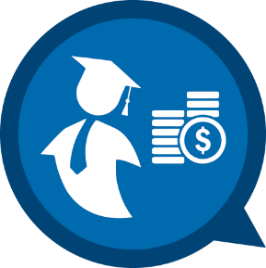 There are some parameters such as mean path, need
    need to be considered in molecular collisions of
    gases.

In specifically, it will relates to some other laws explaining the theories.

The specific parameter will differentiate the gases properties either as an ideal or non-ideal gas.
AUTHOR INFORMATION
DR. YUEN MEI LIAN (SENIOR LECTURER)
INDUSTRIAL CHEMISTRY PROGRAMMEFACULTY OF INDUSTRIAL SCIENCES & TECHNOLOGYUNIVERSITI MALAYSIA PAHANGyuenm@ump.edu.my 
Tel. No. (Office): +609 549 2764



DR. SITI NOOR HIDAYAH MUSTAPHA (SENIOR LECTURER)
INDUSTRIAL CHEMISTRY PROGRAMMEFACULTY OF INDUSTRIAL SCIENCES & TECHNOLOGYUNIVERSITI MALAYSIA PAHANGsnhidayah@ump.edu.my
Tel. No. (Office): +609 549 2094